Közbeszerzési Szakmai Napok A közbeszerzések kihívásai, innováció és fenntarthatóság
2019. május 3.



Előadó: Weingartner Balázs József államtitkár
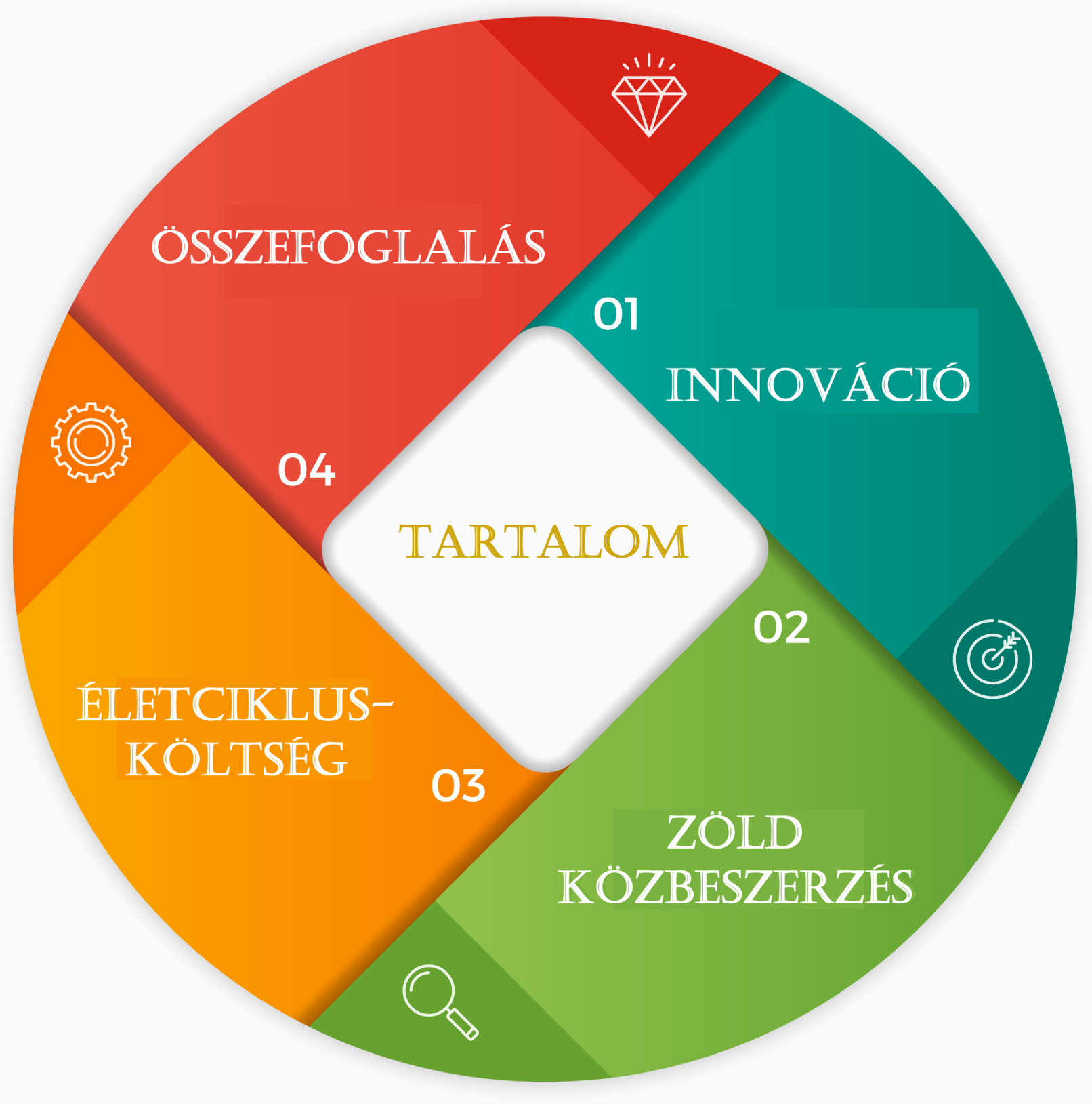 I. INNOVÁCIÓ
Az innováció az „intelligens, fenntartható és inkluzív növekedés” biztosításának egyik fő eszköze
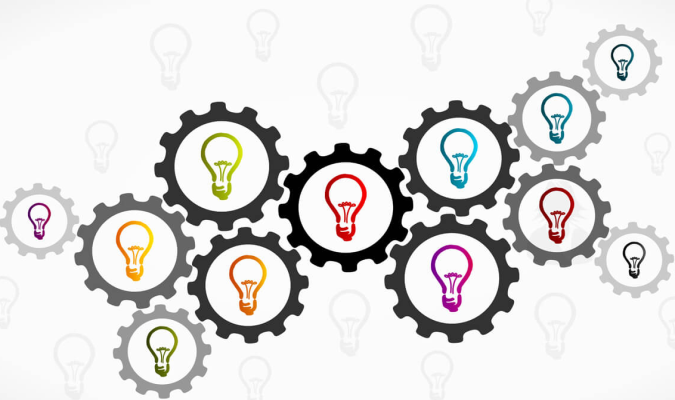 A közbeszerzés, mint a közforrások leghatékonyabb felhasználásának biztosításához szükséges egyik piaci eszköz kulcsszerepet játszik az „Európa 2020, Az intelligens, fenntartható és inkluzív növekedés stratégiája” című, 2010. március 3-i bizottsági közleményben szereplő Európa 2020 stratégiában.
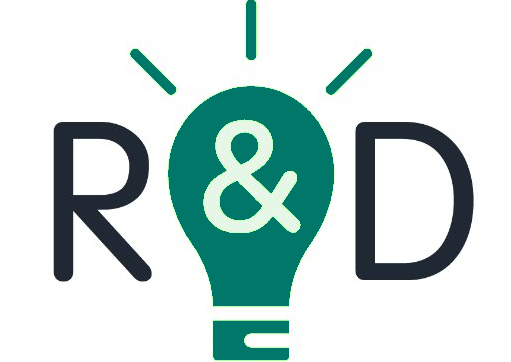 A kutatás-fejlesztés és az innováció kiemelt szerepet töltenek be – a társadalmi, gazdasági jólét megtartása mellett – a környezeti fenntarthatóság biztosítása terén. Ennek érdekében az Európai Unió is kiemelt célként kezeli, hogy a magánberuházások bevonzása érdekében növelje a kutatásra-fejlesztésre fordított közkiadásokat. {„Horizont 2020” kutatási és innovációs keret-program (2014–2020)}
Az innováció hatályos Kbt. szerinti fogalma:
„Olyan új vagy jelentős mértékben továbbfejlesztett termék, szolgáltatás vagy folyamat - beleértve többek között a termelési, építési, illetve konstrukciós folyamatokat - új marketingmódszer, vagy új szervezési mód megvalósítása az 			üzletvitel, a munkaszervezés vagy a külső kapcsolatok terén, 		amelynek célja különösen valamely tevékenység 				hatékonyságának javítása, kedvező társadalmi és környezeti 			hatások elérése.”
[Speaker Notes: 3. DIÁHOZ: 

Az innováció jellemzője:

Az innovatív termékek és szolgáltatások vásárlása, illetve építési beruházások megvalósítása hozzájárul a közforrások lehető legelőnyösebb felhasználásához, valamint a szélesebb körű gazdasági, környezeti és társadalmi előnyök eléréséhez azáltal, hogy új ötleteket hív életre, azokat innovatív termékekké és szolgáltatásokká alakítja, és így elősegíti a fenntartható gazdasági növekedést.]
I. INNOVÁCIÓ
Innovációs célú köz/beszerzés általánosságban
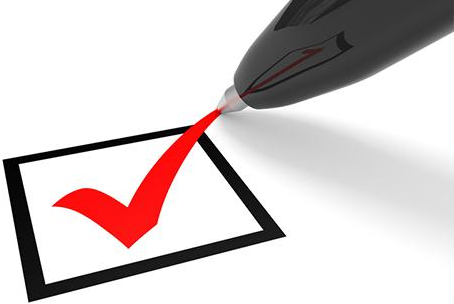 A  közpénzek elköltésének módja kiemelt hatást gyakorol a gazdaságra, továbbá lényegesen befolyásolja az ajánlatkérő szervezetek működését és jelentős kihatással van a szolgáltatásaikat   végső   soron   igénybe   vevő   állampolgárokra is.
A fenntarthatósági és a környezetvédelmi szempontok érvényesítése tehát kiemelt jelentőségű a közpénzek felhasználása terén.
Az innovatív termékek és szolgáltatások vásárlása, illetve építési beruházások megvalósítása hozzájárul a közforrások lehető legelőnyösebb felhasználásához, valamint a szélesebb körű gazdasági, környezeti és társadalmi előnyök eléréséhez azáltal, hogy új ötleteket hív életre, azokat innovatív termékekké és szolgáltatásokká alakítja, és így elősegíti a fenntartható gazdasági növekedést.
[Speaker Notes: 4. DIÁHOZ:

Egy       megfelelőbb       tervezéssel  kialakított  termék  vagy  épület  fokozhatja  a   termelékenységet   és   a   kényelmet,   ugyanakkor   csökkentheti  a  környezeti  hatást. 
A  nyilvántartásban  vagy   az   információ   megosztásban   alkalmazott   új   módszerek  hatékonyabbá  tehetik  az  adminisztrációt.  
Egyes  újítások  azonnali  költségmegtakarítást  hoznak  a   közigazgatási   hatóságoknak,   míg   mások   induló   beruházást  tesznek  szükségessé  a  hosszabb  távú  nyereség   érdekében.

Le kell számolni azzal a hozzá állással, hogy a környezetvédelem és a fenntarthatóság a fejlődés gátja és a termelékenység akadálya!

Az innováció pont ezeket a nehézségeket küszöböli ki, új és hatékonyabb módszereket biztosít a felmerülő igények olyan módon történő kielégítésére, amelyek a fenntarthatóságot és a költséghatékonyságot is biztosítják.]
I. INNOVÁCIÓ
Az innovációs célú köz/beszerzések megvalósításának módszerei
Új szemlélet szükséges az innovációs célú köz/beszerzések alkalmazása érdekében: a köz/beszerzés nem egy adminisztrációs kötelezettség, amit le kell tudni, hanem a felmerülő igények és célok érvényesítésének hatékony módszere, amelynél az előkészítés és az igények megfogalmazása a legfontosabb
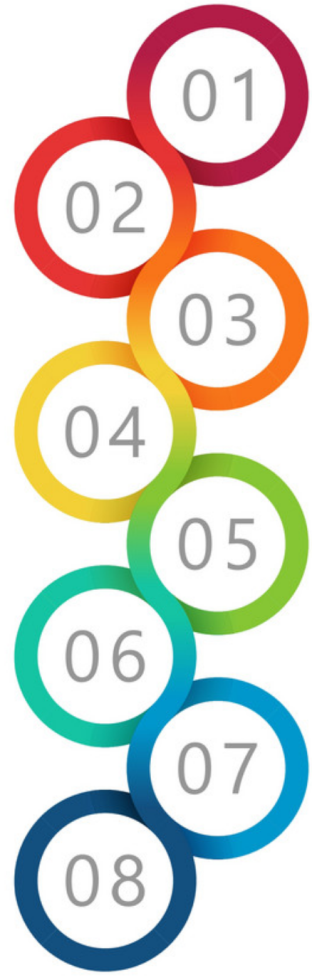 Korai kezdés fontossága



A kockázatok felmérése és aktív kezelése



Rugalmas eljárástípusok alkalmazása



Átláthatóság, az információ elérhetővé tétele
A „piac” ismerete



A verseny ne legyen csupán formalitás



Az előírások legyenek rugalmasak



Megállapodás a szellemitulajdon-jogokra vonatkozó stratégia tekintetében
[Speaker Notes: 5. DIÁHOZ:
Addig, amíg a köz/beszerzéseket egy szükséges rossznak tekintik a megrendelők, amelyet le kell tudni ahhoz, hogy a szerződés megkötésre kerülhessen - egy adminisztrációs procedúra tele buktatókkal -, addig az innováció és a fenntarthatóság nem fog tudni érvényesülni a közpénzek felhasználása során, ezzel a szemlélettel egy alapszerződés kerül megkötésre, amelyet aztán folyamatosan értelmezni, átértelmezni, újra értelmezni és módosítani szükséges ahhoz, hogy teljesíthető legyen és legalább alapszinten a körülményekhez igazodjon. 
Alapvető szemléletváltásra van szükség, ahol felismerik azt, hogy egy jól megfogalmazott beszerzési dokumentum az alapköve annak, hogy valóban azt kaphassuk, amire szükségünk van, olyan feltételekkel és módon, amely számunkra a legelőnyösebb és hosszú távon is az elvárásainknak megfelelően teljesül a szerződés. 

Ehhez azonban elengedhetetelen az alapos előkészítés, az igények és célok pontos meghatározása, mindezek mellett a köz/beszerzési feltételek részletes és rugalmas meghatározása.

1.)	Korai kezdés fontossága

Az innovatív beszerzések tekintetében az innováció alapvető feltétele a piacon rendelkezésre nem állás. Az igény felmerülésekor (pl. „igényfelmérés” útján), el lehet kezdeni a piac elemzését és a megfelelő eljárástípusok meghatározását, abban az esetben is, ha még nem született döntés a részleteket és a költségvetést illetően. A formális eljárás megkezdése előtti időt lehet arra is fordítani, hogy olyan, a köz- vagy a magánszférához tartozó szervezetekkel konzultáljanak, amelyek már megvalósítottak hasonló beszerzést.
2.)	A „piac” ismerete
Elengedhetetlen az innovatív termék vagy szolgáltatás potenciális szállítási láncának alapos ismerete. Ez azért szükséges, mert az innovációs célú közbeszerzésben gyakran előfordul, hogy új piaci szereplők vagy csoportok vesznek részt, különleges anyagok vagy szolgáltatások beszerzésére van szükség, és új módon épül fel a szerződés vagy a kifizetés. Mindenképpen fontos a piac feltérképezése.
3.)	A kockázatok felmérése és aktív kezelése
Fontos, hogy az ajánlatkérő az eljárás kezdetekor rendelkezzen megfelelő, minden eshetőségre kiterjedő kockázatkezelési stratégiával.
4.)	A verseny ne legyen csupán formalitás
Aránylag kis meghirdetési befektetéssel és a verseny növelésével megtakarítás és jobb eredmények érhetők el.
5.)	Rugalmas eljárástípusok alkalmazása
Az innovációs partnerség, a versenypárbeszéd, tárgyalásos eljárások előnye, hogy szorosabb együttműködést tesznek lehetővé a piaccal a követelmények pontosítása és a szerződés odaítélése céljából.
6.)	Az előírások legyenek rugalmasak
A merev műszaki leírás ellehetetleníti a beszerzést. A funkcionális vagy teljesítményalapú műszaki leírás alkalmazása egy olyan rugalmas módszer, mely lehetővé teszi, hogy az ajánlattevők megoldásokat javasoljanak.
7.)	Átláthatóság, az információ elérhetővé tétele
A piaccal megosztott információ részletessége és pontossága, valamint a megosztás ideje létfontosságú lehet a legjobb eredmény elérése érdekében, különösen a közszféra problémamegoldásait illetően.
8.)	Megállapodás a szellemitulajdon-jogokra vonatkozó stratégia tekintetében 
Az ajánlatkérőnek ki kell dolgoznia egy olyan stratégiát a szellemitulajdon-jogokat illetően, amely figyelembe veszi az általa beszerzendő áru vagy szolgáltatás jövőbeni felhasználásának legvalószínűbb módját, hogy anélkül szerezhesse meg az innováció számára leghasznosabb részét, hogy olyan jogokért és opciókért ne kelljen feleslegesen fizetnie, amelyeket nem fog felhasználni.]
I. INNOVÁCIÓ
Az innovatív beszerzések megvalósításának formái
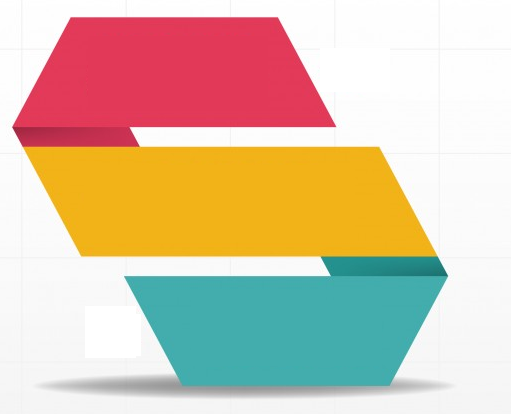 a.) 	közbeszerzési eljárás 	lefolytatása nélkül, amennyiben 	a Kbt. 9. § (8) bekezdés l) pontja 	szerinti feltételek fennállnak
b.) 	közbeszerzési eljárás lefolytatása nélkül 	kereskedelmi hasznosítást megelőző 	beszerzéssel (Pre-commercial Procurement, 	PCP)
c.) 	közbeszerzési eljárás 	lefolytatásával (innovációs 	partnerség, versenypárbeszéd, 	tárgyalásos eljárás)
[Speaker Notes: 6. DIÁHOZ:

a.) közbeszerzési eljárás lefolytatása nélkül, amennyiben a Kbt. 9. § (8) bekezdés l) pontja szerinti feltételek fennállnak, 

K+F beszerzés fentiek alapján nem közbeszerzés-köteles (értékhatártól függetlenül), amennyiben:
- szolgáltatás-megrendelésnek minősül, és
- a Kbt. 9. § (8) bekezdés l) pontja szerinti CPV kódok valamelyikének megfeleltethető, és 
- annak eredményét nem kizárólag az ajánlatkérő hasznosítja tevékenysége során és /vagy 
- az ellenszolgáltatást nem az ajánlatkérő szerv teljesíti teljes mértékben. 

b.) közbeszerzési eljárás lefolytatása nélkül kereskedelmi hasznosítást megelőző beszerzéssel (Pre-commercial Procurement, PCP), 
Cél: Kutatás-fejlesztési szolgáltatások beszerzése, egészen a prototípus-készítés vagy az első kísérleti gyártás szakaszáig. A kereskedelmi hasznosítást megelőző beszerzésbe beletartozhat korlátozott számú prototípus és / vagy kísérleti termék beszerzése, de nem tartozik bele a megszülető végtermék nagy mennyiségben, kereskedelmi méretekben történő beszerzése, továbbá nem tekinthető állami támogatásnak.
- kizárólag a kutatás-fejlesztésre (K+F) korlátozódik, amelyet majd követ egy közbeszerzési eljárás a létrejött új termék vagy szolgáltatás megrendelésére
- nem közbeszerzési eljárás, 
- az eljárás eredményeként az ajánlatkérő szerv nem tartja fenn saját kizárólagos használatra a K+F eredményeit.
az eljárás irányelvi szinten nem szabályozott, hiszen tárgya kivételi körbe tartozik, az alapelvi követelmények érvényre juttatása érdekében azonban hasonlóan kell lefolytatni egy közbeszerzési eljáráshoz.

c.) közbeszerzési eljárás lefolytatásával. 
A Kbt., a versenypárbeszéd, és a tárgyalásos eljárás mellett, összhangban az Irányelv rendelkezéseivel életre hívta az innovációs partnerséget, mint különös közbeszerzési eljárás formát.]
I. INNOVÁCIÓ
Az innovációs célú közbeszerzéseket lehetővé tevő rendelkezések
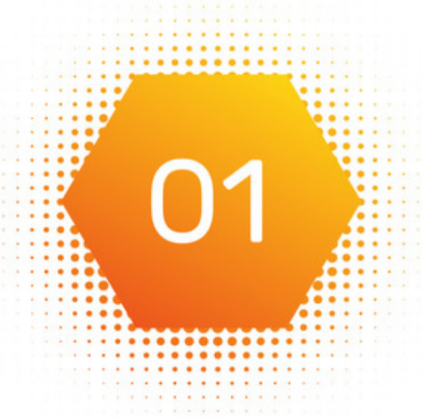 Az Európai Parlament és a Tanács 2014/24/EU irányelve (2014. február 26.) (a továbbiakban: Irányelv) a közbeszerzésről és a 2004/18/EK irányelv hatályon kívül helyezéséről  kiemelt célkitűzése a környezetvédelmi megfontolások, szociális szempontok, innovatív beszerzések, és a kkv-k helyzetbe hozása.
Az innováció és a fenntarthatóság érvényesíthetősége érdekében szükségessé vált a közbeszerzési előírások rugalmasabbá tétele, az uniós irányelv célkitűzéseire és rugalmas előírásaira tekintettel a közbeszerzésekről szóló 2015. évi CXLIII. törvény (továbbiakban Kbt.) és a kapcsolódó jogszabályok is több olyan szabályozást vezettek be, amelyek elősegítik az innovációs megoldások érvényesülését a közpénzek felhasználása során.

• Mentesség biztosítása a K+F szolgáltatások számára (Kbt. 9.§ (8) bekezdés l) pont)
• Az előzetes piaci konzultációról szóló szabályok (Kbt. 28.§ (4) bekezdés)
• Funkcionális vagy teljesítményalapú műszaki leírások 
• Innovációs partnerség
• Tárgyalásos eljárás alkalmazhatósága
• A versenypárbeszéd hozzáférhetőbbé tétele
• Környezeti és szociális szempontok alkalmazása, valamint az életciklus-költségek figyelembe vétele
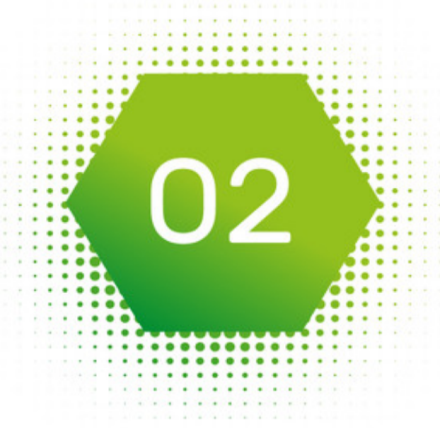 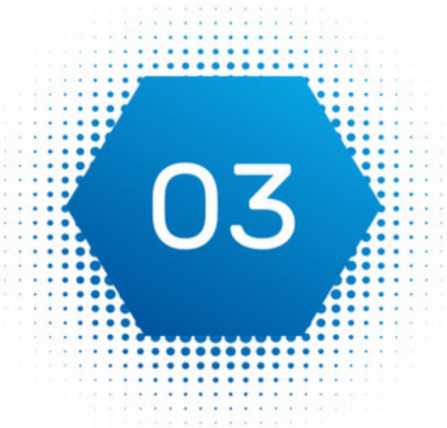 [Speaker Notes: 7. DIÁHOZ: 
- Mentesség: fent ismertetett Kbt. 9.§ (8( bekezdés l) pont - K+F beszerzés fentiek alapján nem közbeszerzés-köteles (értékhatártól függetlenül) ld fent.
- Előzetes piaci konzultáció - Információgyűjtés a piactól, melynek célja egy későbbi közbeszerzés előkészítése és a potenciális ajánlattevők tájékoztatása az ajánlatkérő igényeiről - Kbt. 28.§ (4) bekezdés
A közbeszerzési eljárás megindítása előtt az ajánlatkérő független szakértőkkel, hatóságokkal, illetve piaci résztvevőkkel előzetes piaci konzultációkat folytathat a közbeszerzési eljárás előkészítése, valamint a gazdasági szereplők - tervezett beszerzésre és annak követelményeire vonatkozó - tájékoztatása érdekében. Az ajánlatkérő köteles minden szükséges intézkedést - különösen a releváns információk közlését a közbeszerzési dokumentumokban, valamint a megfelelő ajánlattételi határidő meghatározását - megtenni a verseny tisztaságára, a gazdasági szereplők esélyegyenlőségére és egyenlő elbánására vonatkozó alapelvek érvényesülése érdekében.
Műszaki leírások: nem részletes meghatározások, hanem rugalmas feltételrendszerek (Kbt. 58.§-60§ és 321/2015 Kr. 46-48.§) Pl.: A műszaki leírás tartalmazhatja különösen a környezetre és éghajlatra gyakorolt hatások szintjét, az áru, szolgáltatás vagy építmény teljes életciklusának egyes szakaszaiban alkalmazott gyártási folyamatokra és módszerekre vonatkozó követelményeket.
Speciális beszerzési formák az innovációs célok biztosítására: versenypárbeszéd (műszaki leírás meghatározása az ajánlattevők bevonásával történik, az ajánlattevők javaslatai alapján az első fordulóban majd az így kialakított feltételrendszer alapján kerül sor a második fordulóban az ajánlattételre); tárgyalásos eljárás alkalmazhatósága (Kbt. 85.§ (2) bekezdés) innovatív megoldások alkalmazása esetén; innovációs partnerség új eljárásfajta kifejezetten az innovációs célok biztosítására – ld. Későbbi dia)
Nyílt eljárásokban: környezeti és szociális szempontok alkalmazása, életciklus-költségek figyelembe vétele, rugalmas műszaki feltételek, alternatív ajánlattétel biztosítása (ez régről van a Kbt-ben de nem nagyon alkalmazzák)]
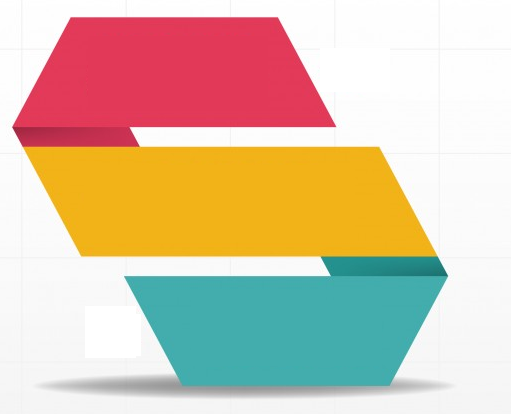 I. INNOVÁCIÓ
Az innovatív beszerzések megvalósításának formái
c.) 	közbeszerzési eljárás 	lefolytatásával (innovációs 	partnerség, versenypárbeszéd, 	tárgyalásos eljárás)
Az Innovációs partnerség (Kbt. 95. §)
Az innovációs partnerség olyan sajátos közbeszerzési eljárás, amelynek célja egy innovatív termék, szolgáltatás vagy építési beruházás kifejlesztése (azaz K+F tárgyú tevékenységet is magába foglal), és az ennek eredményeként létrejövő áruk, szolgáltatások vagy építési beruházások ezt követő beszerzése, egy eljáráson belül.
Két szakaszos eljárás:
a) az Kbt.-ben szabályozott eljárásrend szerint kerül sor az innovációs partnerségi szerződés vagy szerződések megkötésére (eljárási szakasz), majd
b) a fejlesztési folyamat és a beszerzés az innovációs partnerségi szerződésben szabályozott feltételek szerint történik (szerződéses szakasz).
[Speaker Notes: 8. DIÁHOZ:

Az Innovációs és Technológiai Minisztérium, illetve a Közbeszerzési Hatóság 2018 októberében együttműködési megállapodást kötött annak érdekében, hogy fokozzák Magyarországon az innovációs célú közbeszerzések hatékonyságát és elterjedését. Ezen együttműködésből született meg az Innovációs partnerség alkalmazásainak egyes kérdéseiről szóló a Közbeszerzési Hatóság keretében működő Tanács által kiadott útmutató, (KÉ 2018. évi 226. szám.) amely remélhetőleg ösztönzőleg hat az ajánlatkérők számára ezen eljárásforma alkalmazását illetően.

Új termékek és szolgáltatások kutatása, kifejlesztése és kereskedelmi méretekben történő beszerzése. Az innovációs partnerség olyan szakaszos szerződés odaítélését teszi lehetővé, amely a kutatás-fejlesztéstől a kész áruk vagy szolgáltatások kereskedelmi méretekben történő beszerzéséig az összes szakaszt magában foglalja, minden egyes szakaszban egy vagy több gazdasági szereplő közreműködésével]
I. INNOVÁCIÓGyakorlati példák
Detmold (Németország):Konkrét megoldás a levegőszennyezés csökkentésére. Amikor nagy forgalmat lebonyolító, központi buszállomásának felújítását tervezte, Detmold város lehetőséget látott arra, hogy csökkentse a levegőszennyezést. A projekt célja az volt, hogy javítsa a forgalom eloszlását és a hozzáférhetőséget, de amikor a város kutatókkal és szállítókkal lépett kapcsolatba, megtudta, hogy alkalmazhatnak fotokatalitikus betont a szennyező anyagok aktív csökkentése érdekében. Ez a megoldás várhatóan 40%-kal fogja csökkenteni a nitrogén-oxid szintet az adott területen.

Ghent (Belgium):Szociális és környezetvédelmi innováció a takarítási szolgáltatások terén. Ghent felel 340 helyiség takarításáért, ami 450 embernek ad munkát. Mivel a város olyan tisztítószerek bevezetését tervezte, amelyeknek kisebb a környezetre és az emberi egészségre gyakorolt negatív hatása, néhány helyen elkezdte olyan termékek ellenőrzött  kipróbálását,  amelyeknek  alacsonyabb  az  életciklusra  kiterjedő  negatív  hatása.  Az  eredmények  alapján  úgy  döntött, hogy ösztönzi a probiotikus tisztítószerek használatát meglévő szerződésén belül, ezen túlmenően pedig olyan rendelkezésekkel bővíti azt, amelyek a hátrányos helyzetű munkavállalók alkalmazására vonatkoznak.

Rawicz Megyei Kórház (Lengyelország):Új módszerek és anyagok az egyenruha beszerzés területén. Az elmúlt évtizedben a Rawicz kórház javítási és felújítási munkálatokat végzett helyiségei egy részében az energiahatékonyság fokozása céljából, vegyes eredménnyel. Az intézmény vezetője felismerte, hogy új oldalról kell megközelíteni a problémát, és  körvonalazódott  egy  kísérleti  innovációs  közbeszerzési  projekt,  mely  a  kórházi  egyenruhák  beszerzését  célozta.  A  személyzettel  történő  konzultáció  nyomán  sikerült  kidolgozni  egy  eredményorientált  műszaki  leírást,  amelyet  egy  versenypárbeszéd  során  alkalmaztak.  A  nyertes  ajánlattevő  olyan  egyenruhákkal  látja  el  a  kórházat,  amelyek  innovatív,  bioalapú anyagot tartalmaznak, és amelyeknek életciklus-költsége alacsonyabb, mint a régi egyenruháké.

Útmutató a közigazgatási hatóságok számára az innovációs célú közbeszerzésekről (https://www.kozbeszerzes.hu/data/filer_public/8c/aa/8caa271a-cdf5-4227-b3d7-bfa85525eda7/ppi-platform-guide-hun-final-lowres.pdf)
[Speaker Notes: NEM LEHETETLEN! Dolgozni kell vele, szakértelem kell hozzá, alapos előkészítés, piacfelmérés, egyedi, speciális szerződéses rendszerek, feltételek (nem a megszokott szerződéses klauzulák bemásolása) sok munka az előkészítésben, szakértők bevonása a feltételek meghatározásába, majd pedig az értékelésbe, de megéri, mert a végén a lehető legjobb megoldás születik, amely kiállja az idő próbáját és nem kell háromhavonta módosítani a szerződéses feltételeket, vagy azon gondolkodni, hogy a szerződés rugalmatlan klauzuláit hogyan lehetne úgy értelmezni, hogy a teljesítés során felmerülő jobb megoldás valósulhasson meg.]
II.„ZÖLD KÖZBESZERZÉS”(Green Public Procurement, GPP)
A GPP létrejöttének háttere, a fogalom meghatározása
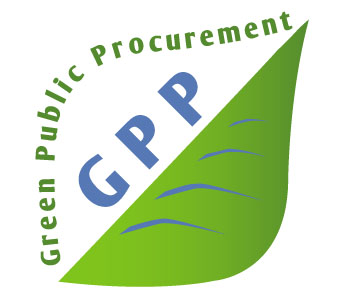 Nemzetközi szinten az EU ma vezető szerepet játszik a kulcsfontosságú nemzetközi környezetvédelmi megállapodások és egyezmények előkészítésében, elfogadtatásában és bevezetésében. 2005. évben a Bizottság kiadta a „Zöld közbeszerzés!”  című kézikönyvét (a továbbiakban: Kézikönyv), amely 2016. év áprilisában már 3. kiadásban látott napvilágot. A kézikönyv a 2014. évi közbeszerzési irányelvek, közöttük a már hivatkozott Irányelv szerinti zöld közbeszerzés lehetőségeit mutatja be.
A zöld közbeszerzés (GPP, a továbbiakban: Zöld közbeszerzés) fontos eszköze az éghajlatváltozási, az erőforrás-felhasználási és a fenntartható fogyasztási és termelési környezetvédelmi célok megvalósításának, elsősorban az európai közszféra által az áruk és szolgáltatások beszerzésére költött összegek fontosságából adódóan. 
A Zöld közbeszerzés a fenntarthatóság egyik hangsúlyozott eszköze.
[Speaker Notes: 10. DIÁHOZ

Előzmények:

A napjainkban egyre fontosabbá váló környezetvédelem, energiatakarékosság, fenntartható fejlődés vonatkozásában érdemes visszatekinteni az elmúlt két évszázad ipari, technikai fejlődésére. A 19. század nem csupán a nemzetállamok kialakulásának kora volt, hanem az ipari forradalmaké is, melyek hatására a technikai fejlődés egyre nagyobb méreteket öltött, és ez a folyamat napjainkban is tart, sőt szemmel láthatóan fel is gyorsult. A technikai fejlődés hatására az emberiség egyre gyorsuló ütemben és egyre nagyobb mértékben fogyasztja az általa megtermelt javakat. Napjaink társadalmának – legyen szó a világ bármely részéről - már szinte állandó jellemzője a "fogyasztás", amelynek kielégítése egyre nagyobb mértékű termelést is igényel egyúttal. A túlzott mértékű fogyasztás sok esetben a rendelkezésre álló természeti erőforrások teljes kiaknázásához és ezzel egyidejűleg a természetes környezet terheléséhez, sőt túlterheléséhez, azon keresztül pedig környezetszennyezéshez, a természet károsításához is vezethet
A Föld természeti erőforrásainak túlzott kiaknázására és az ehhez, valamint a termeléshez kapcsolódó környezetszennyezésnek a jövő generációinak létét fenyegető káros hatásaira már az 1970-es években felhívták a figyelmet kutatók és szakértők.
Ennek következtében kidolgoztak olyan nemzetközi egyezményeket és környezetvédelmi témájú jogszabályokat, amelyek elsődleges célja a környezet megóvása, másodlagos célja pedig a gyártók, vagyis a potenciális ajánlattevők tisztább, környezettudatosabb termelésre való "ösztönzése" volt.

DIA
_____________

A Zöld közbeszerzés fogalma az átdolgozott Kézikönyv alapján:

„olyan eljárás amelynek alkalmazásakor a hatóságok azoknak az áruknak, szolgáltatásoknak és munkálatoknak a beszerzését részesítik előnyben, amelyek más, azonos rendeltetésű árukhoz, szolgáltatásokhoz és munkálatokhoz képest kisebb mértékben terhelik a környezetet.”]
II.„ZÖLD KÖZBESZERZÉS”(Green Public Procurement, GPP)
A Kézikönyvben megfogalmazott célok, előnyök bemutatása
Cél:
- Megkönnyítse az állami hatóságok számára olyan termékek, szolgáltatások és építési beruházások beszerzését, melyek kisebb mértékben károsítják a környezetet.
Az előnyök magukban hordozzák az elérni kívánt célokat is:
Előnyök:
- Környezetbarát termékek beszerzésével az ajánlatkérők közvetlen előnyökre tehetnek szert, a fogyasztóknak pedig közép- és hosszú távon alacsonyabb költségekkel kell számolniuk, még ha az induló költségek magasabbak is az átlagosnál.
- Az innováció jelentős motor lehet a piacon, mivel a zöld termékek és szolgáltatások fejlesztéséhez valódi ösztönzőket biztosít, különösen azokban az ágazatokban, ahol a közbeszerzők a piac jelentős részét képviselik (pl. építőipar, egészségügyi szolgáltatások vagy tömegközlekedés).
- Ha környezetbarát termékek, vagy szolgáltatások beszerzésére kerül sor, akkor azok kisebb mértékű környezetterhelése hozzájárulhat a már meglévő környezetvédelmi célok teljesítéséhez.
- A környezetvédelmi szempontok beépítése a beszerzési folyamatokba jelentős piaci tényező is. Az árukra, szolgáltatásokra és munkálatokra irányuló kormányzati kiadások az Unió GDP-jének körülbelül 14%-át teszik ki: ez évente mintegy 1,8 trillió EUR-t tesz ki. Amennyiben vásárlóerejük olyan árukra, szolgáltatásokra és munkálatokra irányul, amelyeknek kevésbé jelentős a környezeti hatása, akkor nagymértékben hozzájárulhatnak a helyi, regionális, nemzeti és nemzetközi fenntarthatósági célkitűzések eléréséhez.
- Környezeti hatások közvetlen csökkentése. A zöld termékek beszerzésével és felhasználásával az ajánlatkérők közvetlenül csökkenthetik az esetlegesen fellépő környezeti hatásokat.
- Példamutatás, illetve az etikai hozzáállás.
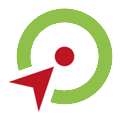 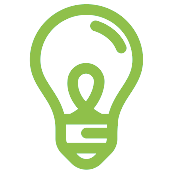 [Speaker Notes: 11. DIÁHOZ:

Példák a Zöld beszerzésekre:

• Energiahatékony számítógépek
• Fenntarthatóan kitermelt faanyagból készült irodabútorok
• Alacsony energiafelhasználású épületek
• Újrahasznosított papír
• Környezetkímélő termékeket alkalmazó takarítási szolgáltatások
• Elektromos, hibrid vagy alacsony károsanyag kibocsátású járművek
• Megújuló energiaforrásokból származó villamos energia

A Zöld közbeszerzés megvalósulásának legfontosabb ágazatai:

• Épületek (pl: tervezők kiválasztásánál szempont a fenntartható épülettervezésben szerzett tapasztalat, 2010/31/EU irányelvben foglalt épület energiahatékonyságra vonatkozó minimumkövetelményeknek való megfelelés)

• Étkeztetési és vendéglátói pari szolgáltatások (pl: biogazdálkodás ösztönzése, csomagolás-hulladék csökkentése)

• Közúti járművek (A közlekedési ágazat az üvegházhatású gázok kibocsátásának körülbelül 25%-áért felel az EU-ban, amelynek a nagy részét a közúti szállítás okozza. Hatása csökkenthető pl: közös járműhasználat, elektromos járművásárlás ösztönzése, 2009/33 EK irányelv rendelkezéseinek való megfelelés)

• Energiafelhasználó termékek (pl. áramtalanítás, amikor nem használjuk az eszközt, hosszabb élettartalmú LED fényforrások bevezetése, 2010/30 EU irányelv rendelkezéseinek való megfelelés)]
II.„ZÖLD KÖZBESZERZÉS”(Green Public Procurement, GPP)
A Kézikönyvben, illetve az Irányelvben szereplő elvárások, érvényre juttatása a közbeszerzési eljárásokban
1
2
A szerződésben előírt kötelezettségek meghatározása (beszerzés tárgya, műszaki leírás {Kbt. 59. § (1) bekezdés, 321/2015. (X.30) Korm. rendelet 
46. §, 47. §})
Az ajánlattevők kizárása, kiválasztása (kizáró okok {Kbt. 63. § (2) bekezdés}), alkalmassági szempontok)
A GPP követelmények négy kategóriába sorolhatók, amelyek visszaköszönnek a hatályos Kbt.-ben, illetve végrehajtási rendeleteiben.
Nyomonkövetés fontossága!
Értékelési szempontok / a szerződés odaítélése {Kbt. 76. § (2) bekezdés b)-c)}
A szerződés szerinti teljesítési feltételek
3
4
[Speaker Notes: 12. DIÁHOZ:

Előzmények:

Az EUMSZ 11. cikke úgy rendelkezik, hogy a környezetvédelmi előírásokat be kell illeszteni az uniós politikák és tevékenységek meghatározásába és végrehajtásába, különösen a fenntartható fejlődés előmozdítása érdekében. Ez az irányelv pontosítja, hogy az ajánlatkérő szervek milyen módon járulhatnak hozzá a környezetvédelemhez és a fenntartható fejlődés előmozdításához, ugyanakkor biztosítja, hogy a közbeszerzéseiket ár-érték szempontjából a legelőnyösebb módon valósítsák meg. 

A közbeszerzési eljárások egészében az ajánlatkérőknek következetesen meg kell tenniük a szükséges lépéseket annak érdekében, hogy teljesüljenek mindazok a környezetvédelmi, szociális és munkajogi kötelezettségek, amelyek a nemzeti, az uniós, illetve a nemzetközi jog alapján irányadóak. 

DIA

1.) A szerződésben előírt kötelezettségek meghatározása

-	beszerzés tárgya meghatározása

Egy szerződés tárgyának meghatározásakor az ajánlatkérők nagy szabadsággal rendelkeznek a tekintetben, hogy mit kívánnak beszerezni. Ez nagy teret biztosít a környezetvédelmi megfontolások figyelembevételére, feltéve, ha a piaci verseny feltételeit pl. a hozzáférés korlátozása vagy akadályozása révén nem torzítja. 

Az igények érdekeltek bevonásával történő alapos vizsgálata segíthet annak meghatározásában, hogy a szerződésben hogyan lehet érvényesíteni a környezetvédelmi szempontokat, illetve hogyan lehet elkerülni a felesleges vásárlásokat.

A beszerzés címében pl. a „zöld” jellemző feltüntetése. Ennek segítségével az ajánlattevők gyorsan megállapíthatják, mire van szükség, továbbá a zöld cím azt az üzenetet közvetíti, hogy a termék vagy szolgáltatás környezeti teljesítménye a szerződés fontos részét képezi.

A beszerzési tárgy meghatározásának szempontjai:
Árubeszerzés: 
• a termék-előállítás során felhasznált anyagok környezeti hatásai (például a nyersanyagok megújuló energiaforrásokból származnak); 
• az alkalmazott gyártási folyamatok hatásai; 
• a termék használata során felmerülő energia- és vízfogyasztás; 
• a termék tartóssága/élettartama;
Szolgáltatásnyújtás:
 • az alkalmazottak arra vonatkozó műszaki szakértelme és képesítései, hogy a szerződésben foglalt kötelezettségeket környezetbarát módon teljesítsék; 
• a szolgáltatás elvégzéséhez használt termékek/anyagok; 
• a szolgáltatás környezeti hatásainak minimalizálása érdekében alkalmazott irányítási eljárások
Építési beruházás:
• a fenti szempontokon túlmenően az építési beruházásra irányuló szerződéseknek jelentős környezeti hatásai lehetnek, pl. a földhasználatot, illetve a forgalomtervezést illetően; 
• néhány projekt esetében hivatalos környezeti hatásvizsgálatot kell végezni, amelynek eredményeit a közbeszerzési eljárás során figyelembe kell venni;
-	műszaki leírás,
A műszaki leírást az európai, nemzetközi vagy nemzeti szabványokra való hivatkozással és/vagy a teljesítmény, illetve a funkcionális követelmények alapján lehet megadni.

Címkék megléte (pl. ISO I.) A Kbt. 59. § (1) bekezdésébe került átültetésre pl. az egyes konkrét jelölésekre, ökocímkékre való hivatkozás, illetve használatuk eljárási szabályai.

Választási lehetőség a teljesítmény vagy funkcionális követelmények alapján kidolgozott előírások alkalmazása között. A teljesítményalapú megközelítés általában nagyobb teret enged az innovációnak, és egyes esetekben új technikai megoldások kifejlesztésére sarkallja a piaci szereplőket. Teljesítményalapú előírások esetén körültekintően meg kell fontolni, hogy az ajánlatokat hogyan fogja tisztességes és átlátható módon értékelni és összehasonlítani Ajánlatkérő (pl. felkérheti az ajánlattevőket, hogy az ajánlatukban mutassák be, hogyan fognak a megajánlásaiknak eleget tenni).

Ajánlatkérőként jogában áll megkövetelni, hogy a megvásárolni kívánt termék egy adott anyagból készüljön, illetve, hogy bizonyos százalékban újrahasznosított vagy újrafelhasznált anyagokat tartalmazzon. (100% -ban újrahasznosított papír beszerzése)

Az ajánlatkérő által meghatározott gyártásra illetve szolgáltatási folyamatokra vonatkozó műszaki leírás tartalmazhat speciális módszereket, követelményeket. (pl. életciklus-értékelés)

Egyedi megoldások alkalmazása révén rugalmasabb előírásokat lehet bevezetni, ami az ajánlattevők által javasolt környezetkímélőbb alternatívákat eredményezhet. (Pl. megajánlható hagyományos tüzelőanyaggal működő gépjármű, illetve elektromos, vagy hibrid jármű azzal, hogy az odaítélési szempontok azonosak, a gazdaságilag legelőnyösebb ajánlat nyer.)

A közbeszerzési eljárásokban az alkalmasság és a kizáró okok igazolásának, valamint a közbeszerzési műszaki leírás meghatározásának módjáról  szóló 321/2015 (X.30.) Korm. rendelet 46.- 47. § -iba kerültek átvezetésre az Irányelv elvárásai. 

2.) Az ajánlattevők kizárása, kiválasztása

- kizáró okok
A Kbt. 63. § (2) bekezdése lehetőséget ad az ajánlatkérőknek arra, hogy kizárja azon ajánlattevőket, akik:

a 73. § (4) bekezdésében említett környezetvédelmi, szociális és munkajogi követelményeket súlyosan megszegte, és ezt három évnél nem régebben meghozott, jogerős bírósági, közigazgatási vagy annak felülvizsgálata esetén bírósági határozat megállapította;

szakmai kötelezettségét - a c) pontban meghatározott eset kivételével - súlyosan megszegte vagy külön jogszabályban meghatározott szakmai szervezet etikai eljárása által megállapított, súlyos, szakmai etikai szabályokba ütköző cselekedetet követett el; 

korábbi közbeszerzési vagy koncessziós beszerzési eljárás alapján vállalt szerződéses kötelezettségét az elmúlt három évben súlyosan megszegte és ez az említett korábbi szerződés felmondásához vagy elálláshoz, kártérítés követeléséhez vagy a szerződés alapján alkalmazható 

- alkalmassági szempontok

Zöld közbeszerzési szempontból a legrelevánsabb kiválasztási szempontok a műszaki és szakmai alkalmassághoz kapcsolódnak: pl.
• humán- és műszaki erőforrások; 

• szakmai tapasztalat és referenciák; 

A környezetvédelmi műszaki kapacitás tartalmazhatja a hulladékkeletkezés minimalizálására, a szennyező anyagok környezetbe jutásának/szivárgásának elkerülésére, az üzemanyag felhasználás csökkentésére, illetve a természetes élőhelyek megbolygatásának minimalizálására való műszaki alkalmasságot. Ezek a kritériumok felhasználhatók arra, hogy ezek alapján kérjen tájékoztatást a vállalatoktól arra vonatkozóan, hogy van-e korábbi tapasztalatuk hasonló környezetvédelmi követelményeket tartalmazó szerződések teljesítésében.

• környezetvédelmi vezetési rendszereknek vagy szabványok (pl. EMAS, ISO 14001); 
Bármely (állami vagy magán-) szervezet, amely környezeti teljesítménye általános szintjét növelni kívánja, dönthet környezetvédelmi vezetési rendszer bevezetéséről. 

3.) Értékelési szempontok/a szerződés odaítélése

Fontos, hogy a környezetvédelmi odaítélési szempontok:

- a szerződés tárgyához kapcsolódjanak;
- az ajánlatkérő számára nem biztosítanak korlátlan választási szabadságot; 
- biztosítják a hatékony verseny lehetőségét;
- a hirdetményben és a közbeszerzési dokumentumokban a súlyozással és bármely egyéb alszemponttal együtt kifejezett említést nyernek; és 
- megfeleljenek a Szerződés alapelveinek

Az Irányelv rendelkezéseit a hatályos Kbt is tartalmazza. Értékelési szempontként – a Zöld közbeszerzés elvárásainak legmegfelelőbb színvonalú érvényre juttatását - a legalacsonyabb költség, illetve legjobb ár- érték arányt megjelenítő szempontok segítik.

Az ajánlatkérő által beszerzendő termékek, munkálatok vagy szolgáltatások környezeti jellemzőire utaló címkékre szintén lehet támaszkodni az odaítélési szempontok kidolgozásakor és értékelésekor. A környezetvédelmi címkék segíthetnek megkülönböztetni azokat a termékeket és szolgáltatásokat, amelyek energiát és vizet takarítanak meg, vagy amelyeket fenntarthatóbb módon hoztak létre.
Az életciklus-számítás módszertanával a következő diákban még foglalkozom.

4.) A szerződés szerinti teljesítési feltételek

A szerződés szerinti teljesítési feltételek tartalmazhatnak környezetvédelmi megfontolásokat is, feltéve, hogy szerepelnek az eljárást megindító felhívásban vagy a közbeszerzési dokumentumokban, és kapcsolódnak a közbeszerzési szerződés tárgyához.

Példák az árubeszerzéssel kapcsolatos teljesítési feltételekre:
- annak előírása, hogy az áruk szállítása csúcsforgalmi időszakon kívül történjék annak érdekében, hogy a szállítások minél kevésbé járuljanak hozzá a forgalmi dugók kialakulásához;
- annak előírása, hogy a beszállító visszavesz (újrahasznosít vagy újrafelhasznál) minden olyan csomagolóanyagot, amely a termékkel érkezik
- annak előírása, hogy a beszállító rendszeresen jelentse, hogy a termék szállítása során mennyi volt a szén-dioxid-kibocsátás, és hogy milyen intézkedéseket tett annak érdekében, hogy a szerződés időtartama alatt csökkentse ezt a kibocsátást

Példák az építési beruházás, szolgáltatásnyújtással kapcsolatos teljesítési feltételekre:
- Környezetvédelmi vezetési intézkedések alkalmazása, adott esetben olyan, harmadik fél által tanúsított rendszer szerint, mint például az EMAS vagy az ISO 14001.
- Az erőforrások (pl. villamos energia, víz) hatékony felhasználása az építési területeken.
- A járművezetők környezettudatos vezetési technikákat tartalmazó képzésben részesülnek az üzemanyag-fogyasztás és a kibocsátás csökkentése érdekében.
- A szén-dioxid vagy a szállítással összefüggő egyéb üvegházhatást okozó gázok kibocsátásának csökkentése.

Nyomonkövetés

A környezetvédelmi szerződési feltételek csak akkor hatékonyak, ha az ezen kikötéseknek való megfelelést szigorúan nyomon követik.
A feltételek be nem tartásáért megfelelő bírságot, illetve a jó teljesítményért jutalmat lehet kikötni a szerződésben.
A jó környezetvédelmi teljesítmény a szerződő fél hírnevét is segíti megalapozni, az ösztönzők pozitív reklám formájában is nyújthatók, ami a nyilvánosság és az ajánlatkérők felé is közvetíti e teljesítményt.

Módszerei: 
-	beszállítót fel lehet kérni, hogy bizonyítsa a megfelelést;
-	az ajánlatkérő helyszíni ellenőrzést végezhet; 
-	a megfelelés ellenőrzésével meg lehet bízni egy harmadik felet.]
III. ÉLETCIKLUSKÖLTSÉG, MINT AZ IRÁNYELVBEN HANGSÚLYOZOTT KIVÁLASZTÁSI SZEMPONT
A fenntartható növekedést támogató értékelési szempont
Mit is jelent a fenntartható közbeszerzés?

Egy adott ajánlatkérő árukra, szolgáltatásokra és építési beruházásra vonatkozó igényének kielégítése az áruk, szolgáltatások és építési beruházások környezeti, társadalmi és gazdasági hatásának optimalizálásával, az életciklusuk teljes időtartama alatt .
?
„Bölcsőtől a sírig” alapelv
A környezeti hatásokat nem csak egyetlen fázisban – például a termelés vagy
a fogyasztás során –, hanem a ”bölcsőtől a sírig”, azaz a termékek összes életszakaszában figyelembe kell venni. Az életciklus-elemzés a termékek azonos célú összehasonlítása ökológiai és ökonómiai szempontokból.
A fenntarthatóság, a fenntartható közbeszerzés elvárásainak egyik leghatékonyabb módszere az életciklus-költség számítás (Life-Cycle Costing, LCC), mint értékelési szempont.
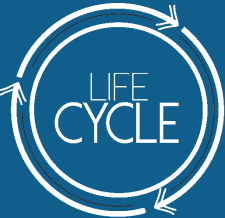 Életciklusköltség-számítás ≠ Életciklus elemzés
Az életciklusköltség-számítás egy döntéstámogató eszköz, amely segítséget nyújt egy beruházás élettartama alatt várható mindennemű költség áttekintésében, előrejelzésében. Gazdasági szempontú elemzés.
Az életciklus vagy a teljes életciklus elemzése bővebb értelemben az egyes anyagok, késztermékek vagy feldolgozási folyamatok felhasználási és alkalmazási területének összehasonlító vizsgálatát jelenti ökológiai, közgazdasági és társadalmi összefüggésben. Környezeti szemléletű vizsgálat
Életciklus
költség-
számítás 

Életciklus 
elemzés
[Speaker Notes: 13. DIÁHOZ:

Az életciklus fogalma
„Egy termék, egy építési beruházás vagy egy szolgáltatásnyújtás fennállásának összes egymást követő és/vagy egymással kapcsolatban álló szakasza – ideértve az elvégzendő kutatást és fejlesztést, a gyártást, a kereskedést és annak feltételeit, a szállítást, a felhasználást és a karbantartást is –, a nyersanyagbeszerzéstől, illetve az erőforrások megteremtésétől az eltávolításig/ártalmatlanításig, az adott területek eredeti állapotának helyreállításáig és a szolgáltatás vagy a használat végéig.”

Életciklusköltség-számítás alkalmazási területe

Minden olyan esetben értelmezhető, amelyben a beszerzés tárgya, vagy annak egy része, fizikai formában megjelenő tárgy, rendszer, létesítmény, illetve ezek létrehozására irányuló építési, gyártási feladat, tehát tipikusan árubeszerzés, illetve építési beruházás esetén. 
Szolgáltatás megrendelése esetén is értelmezhető az életciklusköltség, amennyiben a szolgáltatás nyújtásához szükséges eszközök, illetve azok létrehozása is a beszerzés tárgyát képezik.

Pl:

- rövidebb élettartamú eszköz, mely élettartama végén jelentős költségtételt jelent (pl.: elektronikai, veszélyes hulladék, terület-helyreállítási kötelezettség stb.),
- kifejezetten hosszú élettartamú eszköz, rendszer, létesítmény, mely folyamatos és alapvető szolgáltatást nyújt, üzemelési, fenntartási költsége hosszú időn keresztül jelentkezik, és üzembe helyezése után, költséghatékonysága hosszú időn keresztül érdemben már nem javítható (pl.: infrastruktúra),
- intenzív technológiai fejlődés, fejlesztés alatt álló termékek, eszközök (pl.: számítástechnikai berendezések), melyek egymást követő generációinak költséghatékonysága jelentősen eltérhet]
III. ÉLETCIKLUSKÖLTSÉG, MINT AZ IRÁNYELVBEN HANGSÚLYOZOTT KIVÁLASZTÁSI SZEMPONT
Életciklusköltség-számítás
A hatályos Kbt. 78. § (4) bekezdése rögzíti, hogy a Közbeszerzési Hatóság az életciklusköltség-számítási módszertanokról útmutatót ad ki. A Közbeszerzési Hatóság Útmutatója az életciklusköltség-számítási módszertanokról (K.É. 2017. évi 35. szám, 2017. március 10.)
Uniós szinten is jelenleg egyedül és kötelezően a 2009/33/EK irányelv („Tiszta járművek irányelv”) rögzít környezeti externáliáknak betudható költségek számítását lehetővé tevő értékelési módszertant. Az irányelvet átültető 48/2011. (III. 30.) Korm. rendelet hatálya alá tartozó beszerzések esetén az ajánlatkérők kötelesek vagy műszaki követelményként,   …..vagy az értékelés körében érvényesíteni ………az előírt energiafelhasználással, szén-………..dioxid kibocsátással és nitrogén-oxid ………(NOx), nem-metán szénhidrogén ……(NMHC) és részecske kibocsátással …(PM) összefüggő környezetvédelmi követelményeket.
?
Kbt.
A számítás tényleges módszertanát  a Közbeszerzési Hatóság Útmutatója tartalmazza.
Egyéb módszertanok
EK 
irányelv
Cél

Forma
Közös uniós módszertan hiányában is válogathatnak ugyanakkor az ajánlatkérők olyan általánosan elfogadott életciklusköltség-számítási módszertanok között, melyek bárki számára elérhetőek. (Smart SPP projekt, Clean Fleets projekt, BuySmart+ projekt)
Célja:
Az összességében legköltséghatékonyabb ajánlat kiválasztása, jó minőségű, fenntartható beruházások megvalósításának elősegítése.

Formái:
Közvetlen életciklusköltség
Környezeti életciklusköltség
Életciklus
költség-
számítás 

Életciklus 
elemzés
[Speaker Notes: 14. DIÁHOZ:

A SMART SPP projekt eredményeképp született meg az életciklusköltség-CO2 kibocsátás számszerűsítését lehetővé tevő számítási módszer, mely mintegy 15 különböző termék, különösen egyes innovatív – még a fejlesztés, piacra lépés fázisában lévő – termékek esetében alkalmazható.

Clean Fleets projekt a magasabb energiahatékonysági és környezetvédelmi mutatókkal működő járművek piacra lépésének elősegítését tűzte ki célul, ezzel is támogatva az energiafogyasztás mértékének csökkentését, csökkentve emellett a zajártalmat, a CO2, illetve egyéb szennyező anyagok kibocsátását.

Buy Smart+ projekt által közzétett módszertant is, mely egyes energiahatékonysági szempontok megfelelő értékelésében nyújthat segítséget építési beruházások, villamosenergia, háztartási gépek, világítástechnika, irodai berendezések és járművek vonatkozásában.]
IV. ÖSSZEFOGLALÁS
A Közbeszerzési Hatóság tájékoztatása szerint idén egyetlen egy innovációs partnerség típusú közbeszerzési eljárás sem indult. A tavalyi évben sem.

Joggal merül fel a kérdés, miért nem valósulnak meg Európa-szerte, így Hazánkban is nagyobb arányban innovációs célú közbeszerzések?
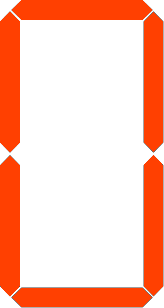 ?
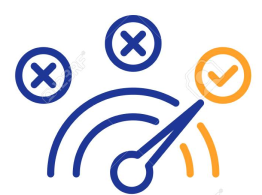 A lehetséges okok:

• Hiányzik az ösztönzés, vagy hibás az ösztönzés arra, hogy ne a már meghonosodott árut vegyék meg a hosszú ideje meglévő ajánlattevőktől, hanem az innovatív megoldásokat az új vállalatoktól (kockázatkerülés) 
• Problémák vannak a tudatossággal, az ismeretekkel, a tapasztalattal és a képességekkel az új technológiák és piaci fejlesztések területén 
• Mivel a közbeszerzésre gyakran tisztán pénzügyi és adminisztratív feladatként tekintenek, azt nem igazították a szélesebb körű szakpolitikai célkitűzésekhez (pl. egészségügy, környezetvédelem, közlekedés) 
• Az innovatív kkv-k speciális nehézségekkel szembesülnek, ha közvetlen ajánlattevőként szeretnének fellépni
Életciklus
költség-
számítás 

Életciklus 
elemzés
IV. ÖSSZEFOGLALÁS
Fenntarthatósági, innovációs szempontok megfogalmazása, érvényesíthetősége, nyomonkövethetősége a honi közbeszerzési eljárásokban.

A közbeszerzéssel foglalkozó szakemberek egyöntetű véleményen vannak:
?
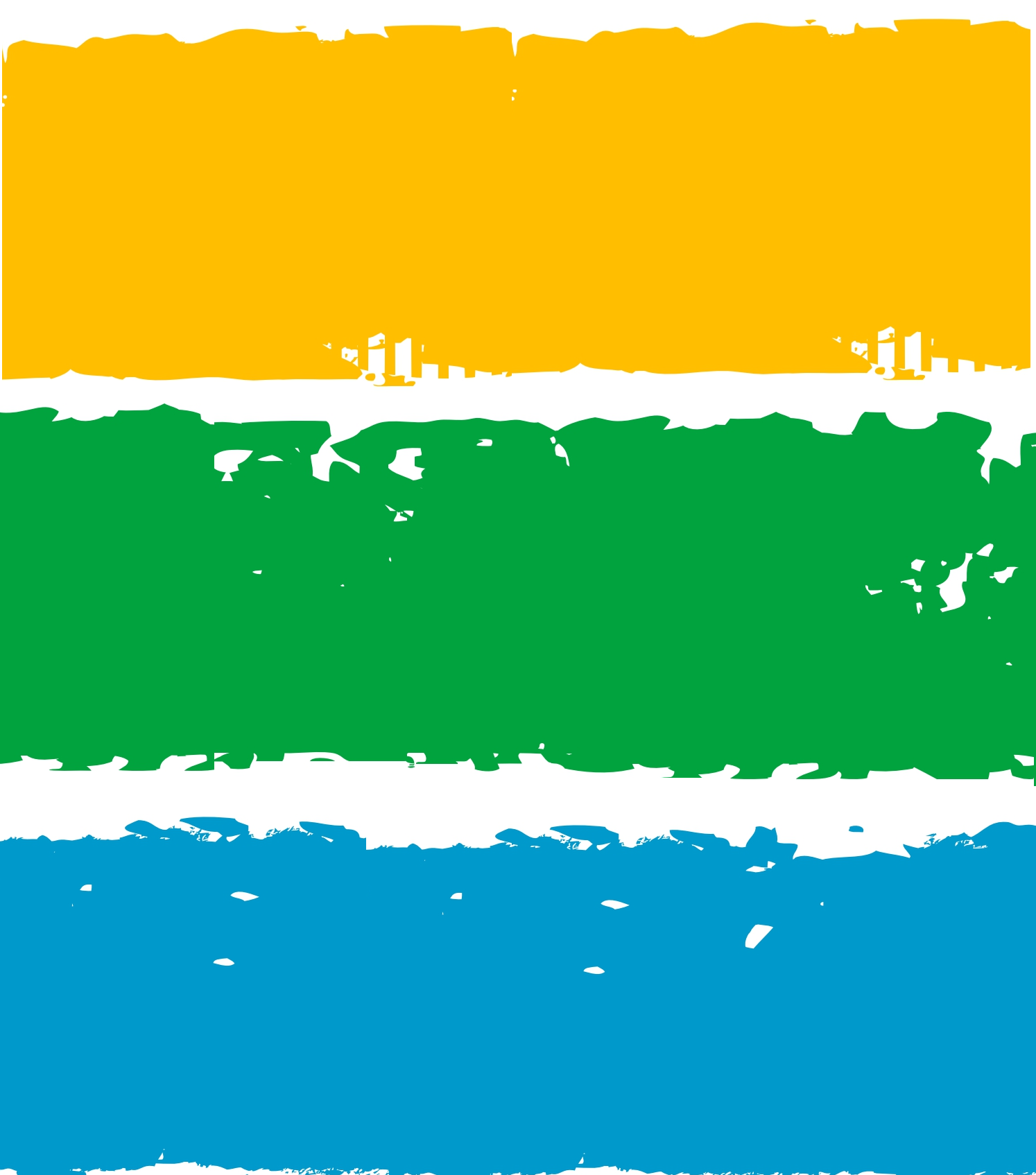 Akár uniós rezsimben kiírt, akár nemzeti eljárásrendben lefolytatott közbeszerzésekről legyen szó, nincs kialakult, működő gyakorlat a környezetvédelmi, fenntarthatósági értékelési szempontok (pl. életciklusköltség-számítás), illetve az innovációs partnerség alkalmazását illetően.
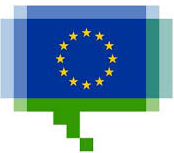 Kezdeményezések ugyan előfordulnak, de sok esetben hiányzik az alkalmazásukat stabilan végig támogató módszertan, gyakorlat. (pl. környezetvédelmi vállalások, mint értékelési szempontok, amelyekre tett vállalások nyomonkövetésének módját, eszközeit sem a felhívás, sem a szerződés nem tartalmazza kielégítően az audit tapasztalatok alapján.)
A hiányosság, illetve a következetlenség sok esetben magas audit kockázattal jár, így érdemes átgondoltan lemodellezni a kiírásokat a kockázat elkerülése érdekében.
IIII. ÖSSZEFOGLALÁS
Környezeti és Energiahatékonysági Operatív Program 
(KEHOP)
A KEHOP a Fenntarthatóságért Felelős Államtitkárság Környezeti és Energiahatékonysági Operatív Programokért Felelős Helyettes Államtitkársága által koordinált Operatív Program.

A KEHOP Magyarországon az intelligens, fenntartható és inkluzív növekedésre vonatkozó uniós stratégia meghatározó része.

KEHOP beavatkozási irányai:
1. árvízvédelem, katasztrófavédelem, 
2. települési vízellátás, szennyvíz-elvezetés és –tisztítás, szennyvízkezelés fejlesztése, 
3. hulladékgazdálkodással és kármentesítéssel kapcsolatos fejlesztések, 
4. természet- és élővilágvédelem, 
5. energiahatékonyság növelése, megújuló energiaforrások alkalmazása

Áttekintve a KEHOP pályázati felhívásait, valamint a KEHOP projektek közbeszerzési eljárásainak felhívásait, láthatóvá válik, hogy a feladat nagy, van még hova fejlődni, gyerekcipőben jár a fenntartható közbeszerzési eljárások alkalmazása.

A közbeszerzési eljárások felhívásaiból ma még szinte teljes mértékben hiányoznak az innovációt ösztönző, a fenntarthatóságot támogató megoldások, módszertanok, illetve az ajánlatkérők részéről nem merül fel az innovatív eljárások alkalmazása.  

A kormányzati cél mindezek ellenére egyértelműen az innovációs célú beszerzések ösztönzése, támogatása és hasonló konferenciákon történő népszerűsítése a fenntartható jelen és jövő érdekében.
?
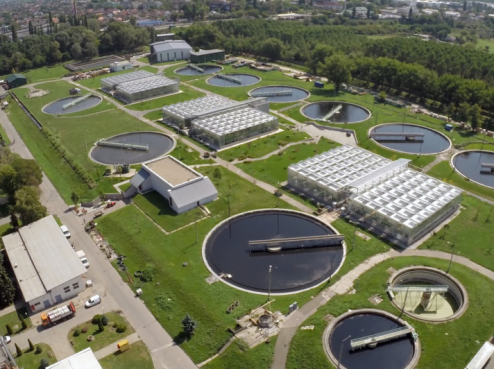 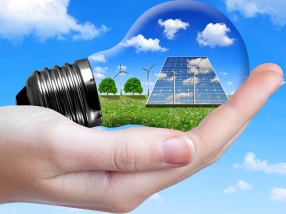 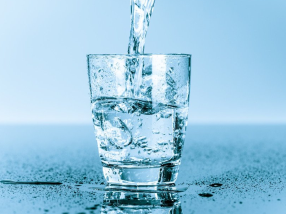 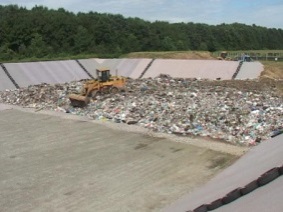 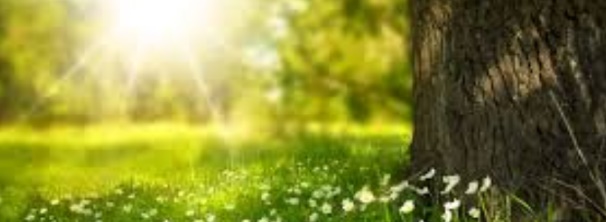